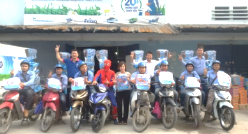 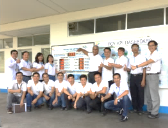 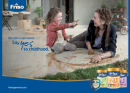 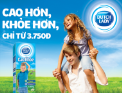 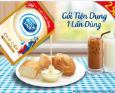 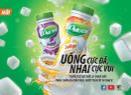 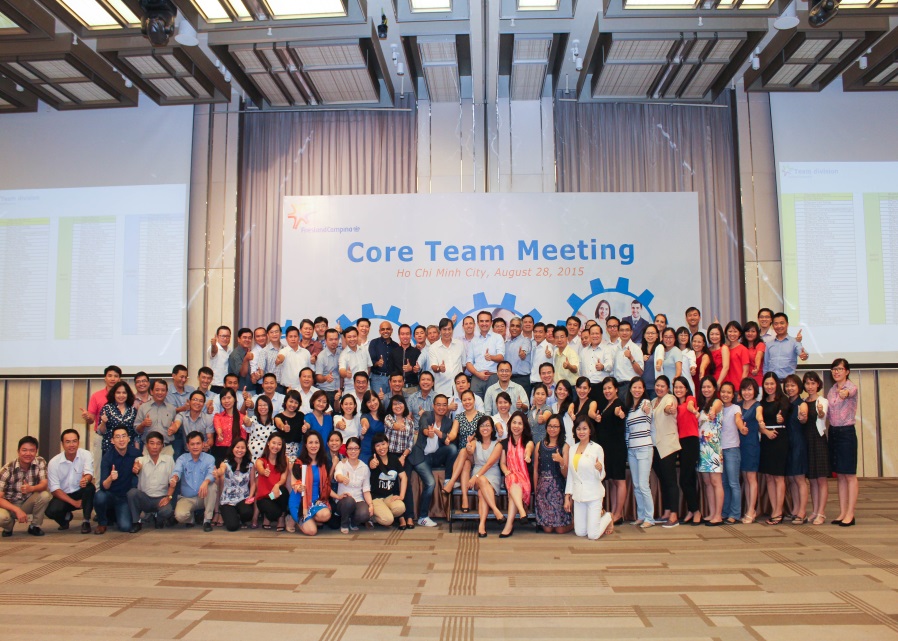 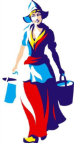 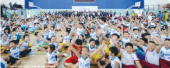 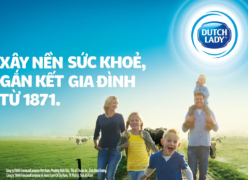 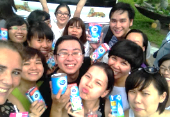 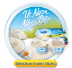 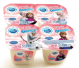 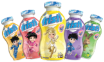 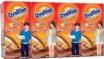 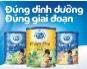 Asian Procurement Day
Location: Da Nang
Date: from 13 – 16 March
List of Content
Cost Analysis – March 14-16
Cost Analysis – March 20-23
Maps
Photos of 2 top choices. 
Suggestions
1. March 14-16
2. Cost Analysis – March 20-23
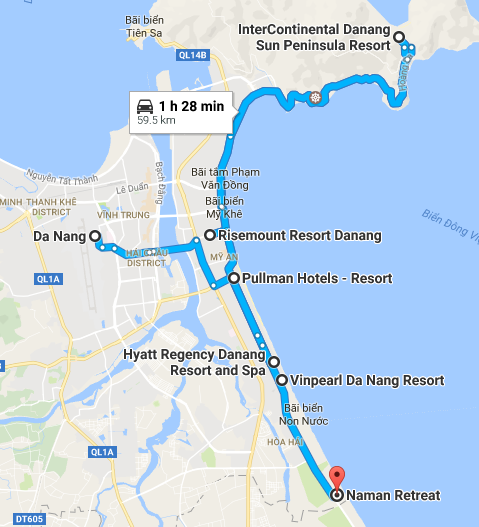 3. Map
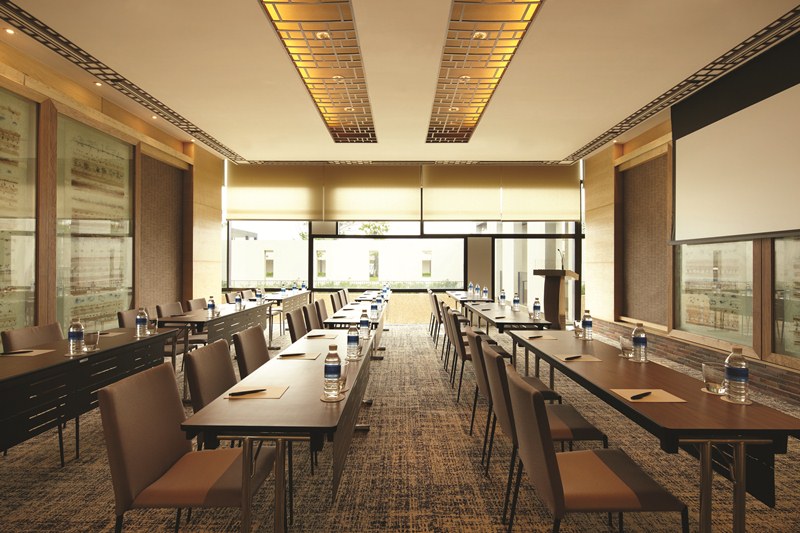 Hyatt
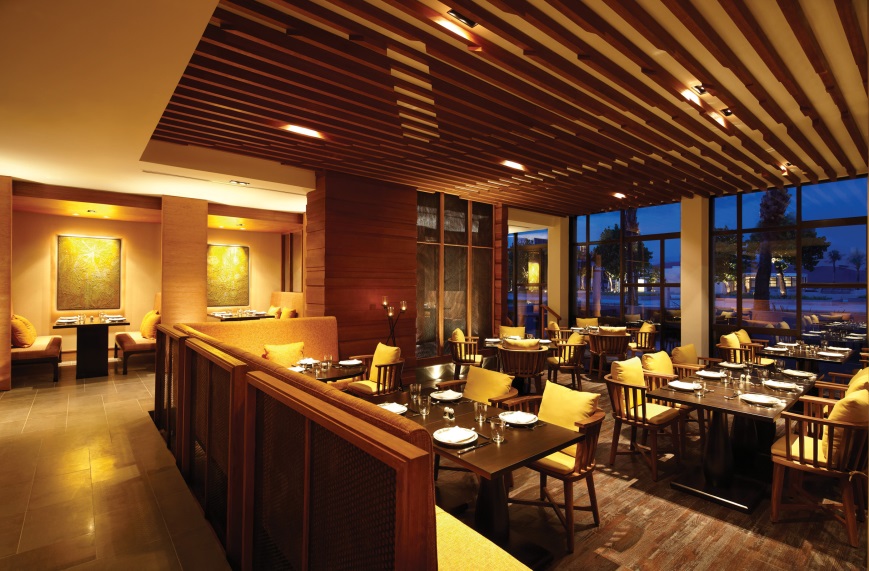 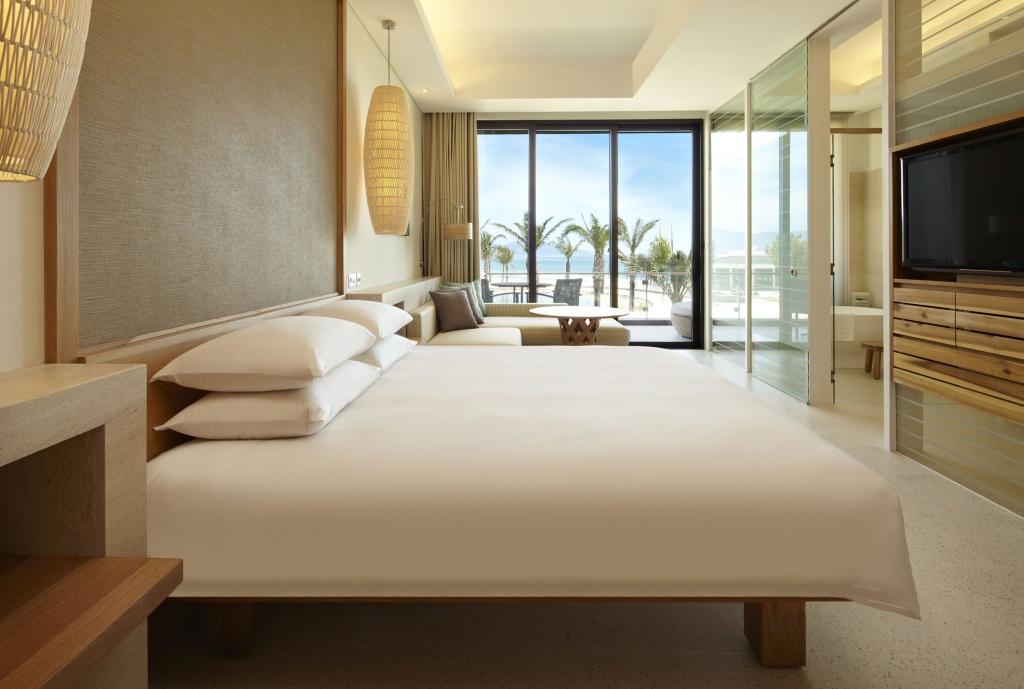 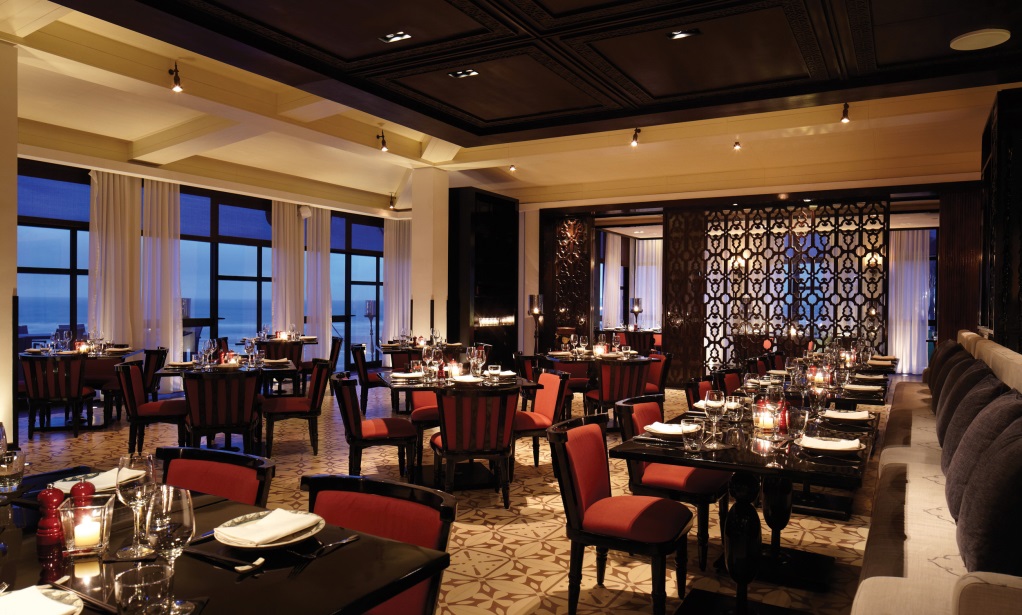 Risemount
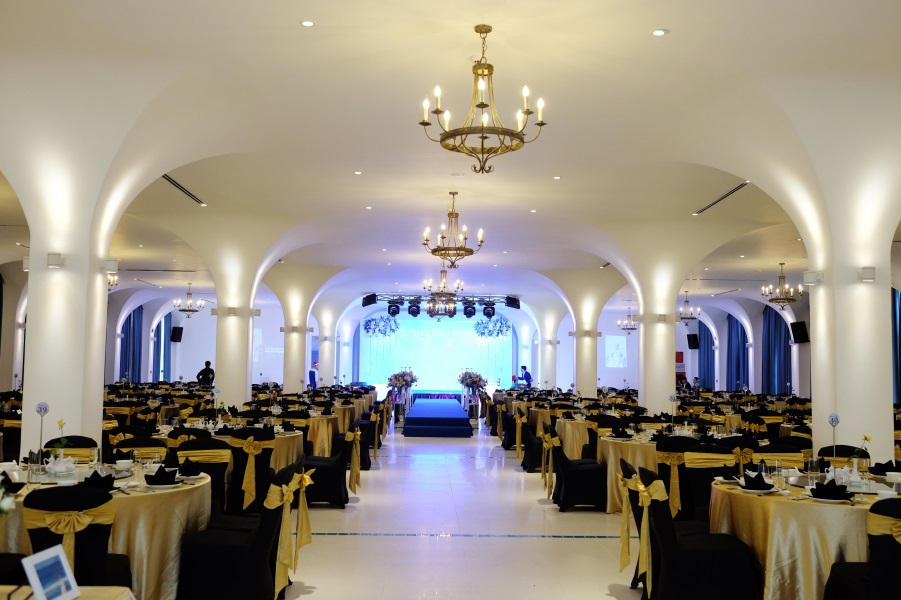 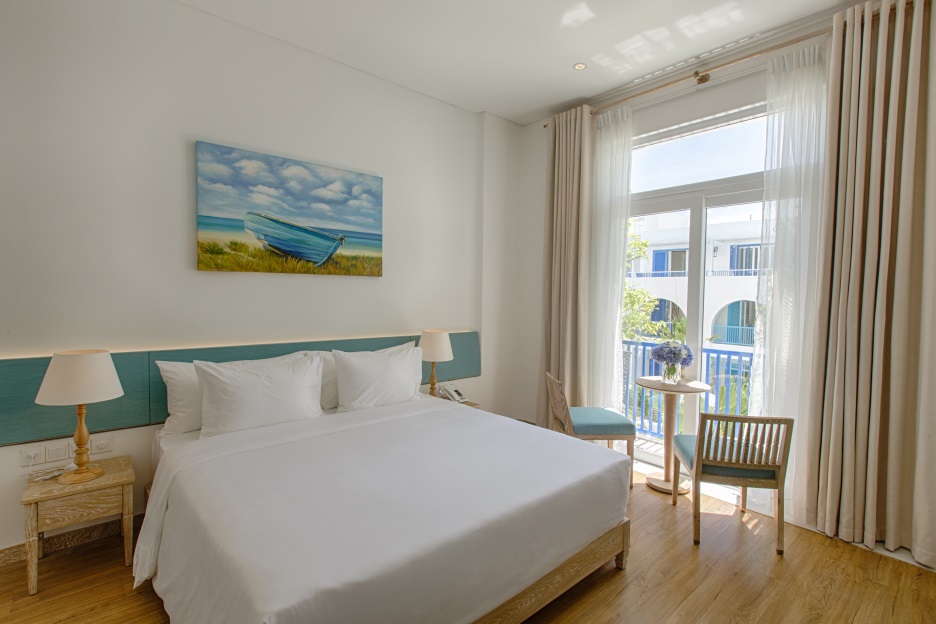 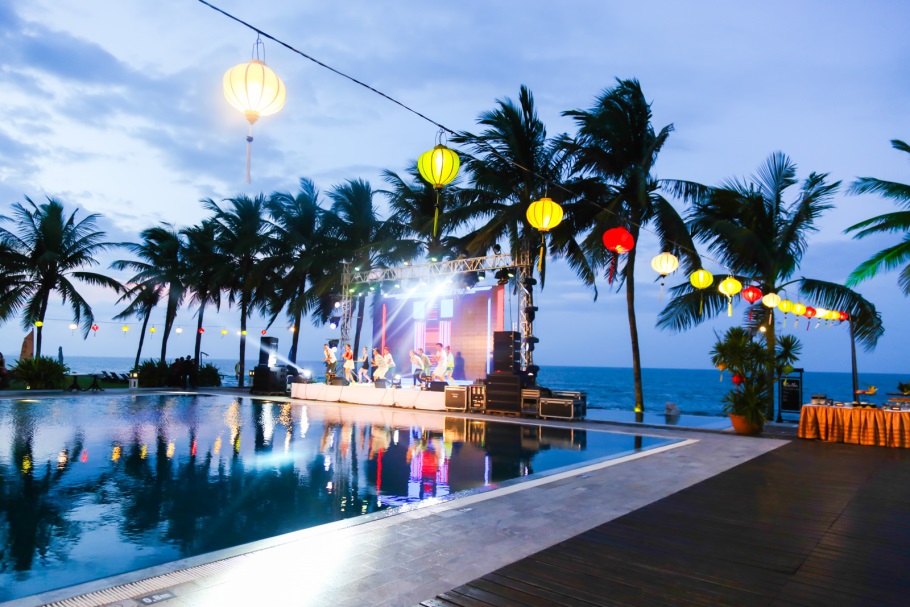 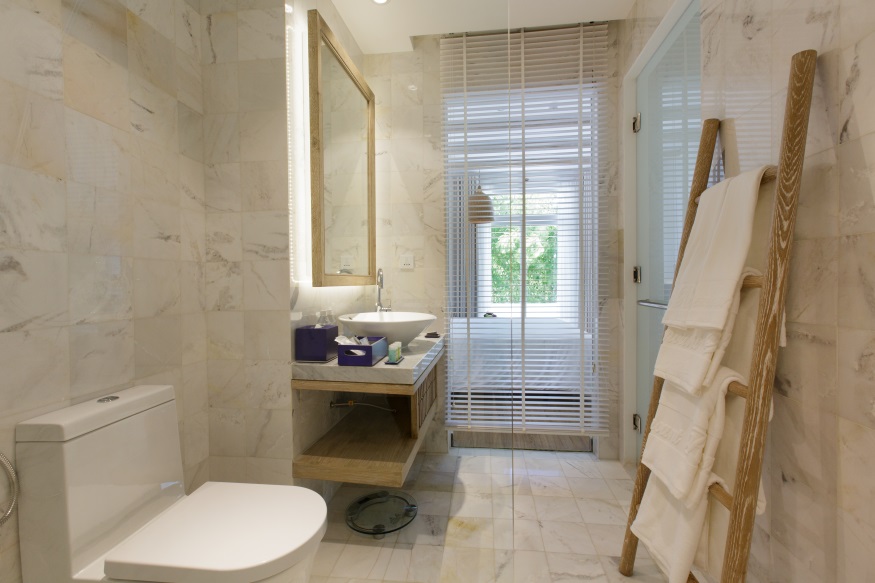 Dinner and Gala Dinner
Suggestion:
Dinner at a different venue from the resort. Reason:
Savings
Experience Asian/Vietnamese culture
Relax from training and meeting 

2. Quotes for GALA dinner from some venues in Da Nang and Hoi An:
I have some quotes on hand to share. 

3. Flight to Danang for on-site survey and negotiation on accommodation, meetings, and transfer package.